TRANSDUCTORES
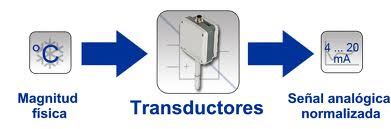 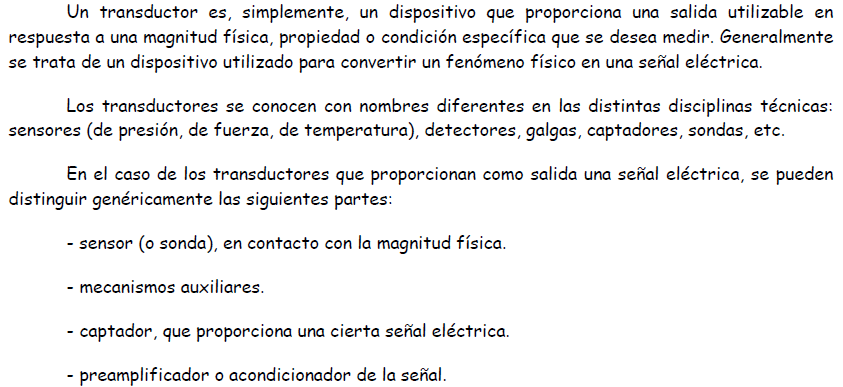 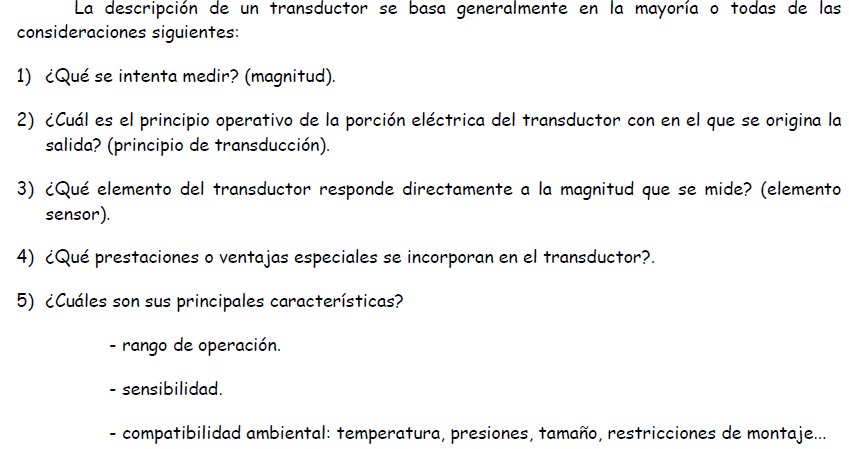 TRANSDUCTOR DE PRESIÓN Y ELÉCTRICO
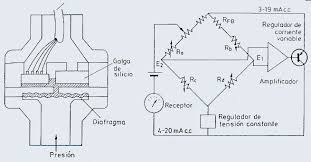 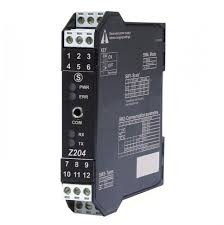 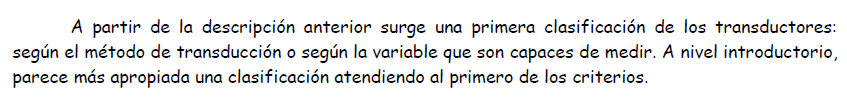 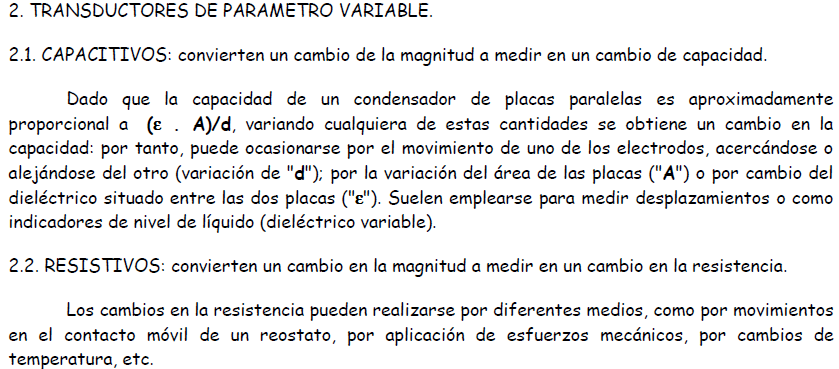 Transductor capacitivo de presión
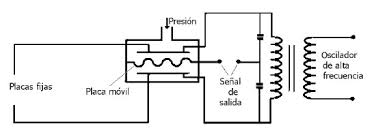 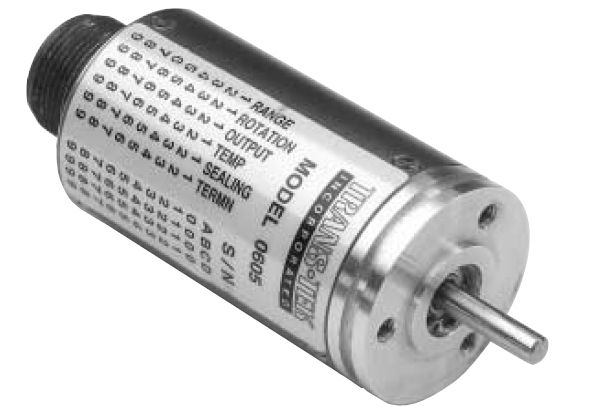 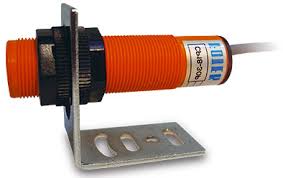 Transductor Resistivo
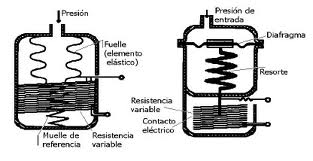 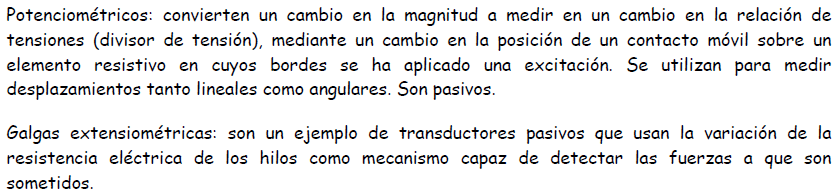 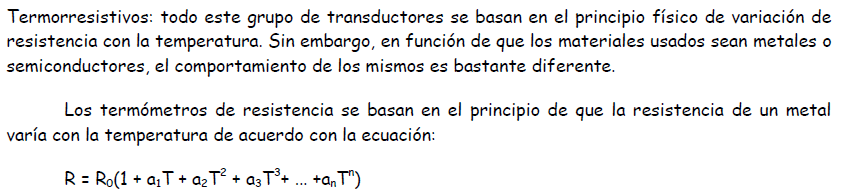 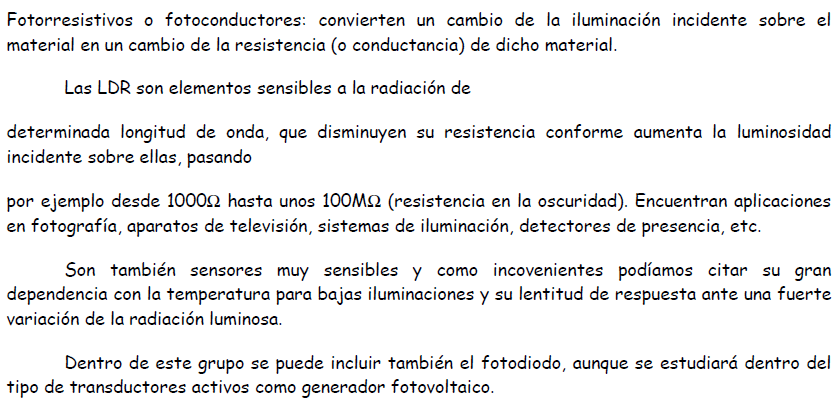 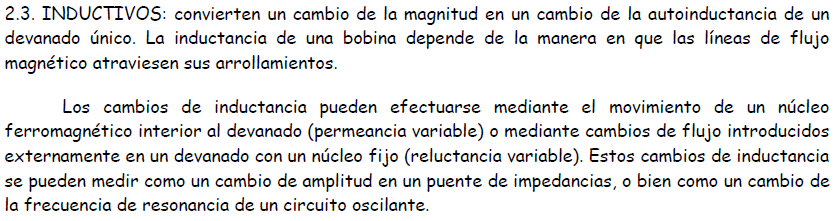 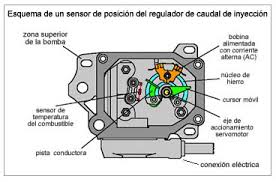 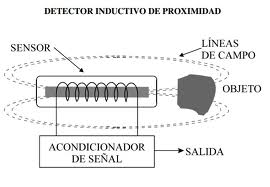 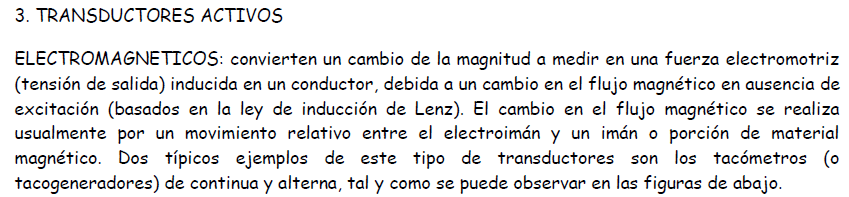 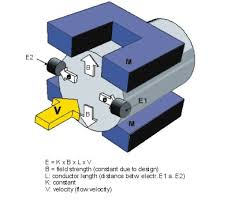 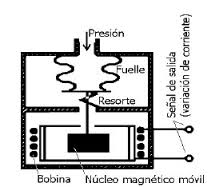 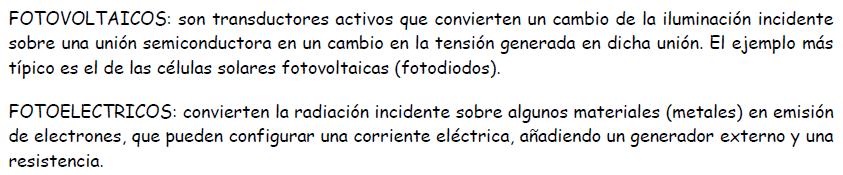 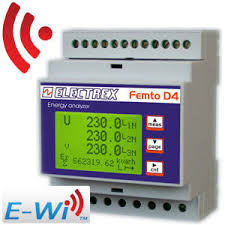 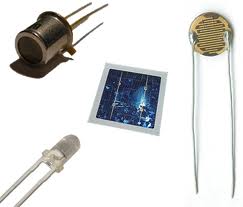 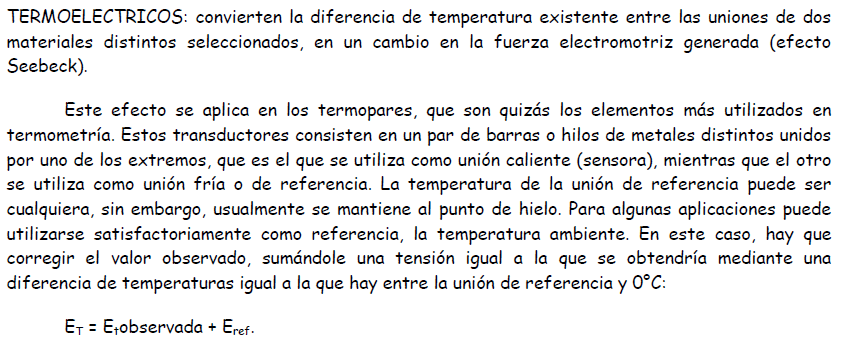 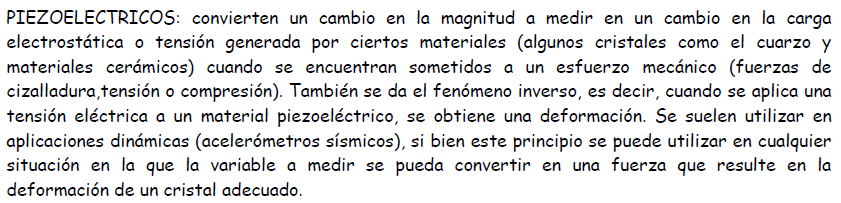 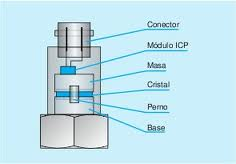 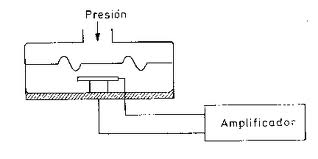 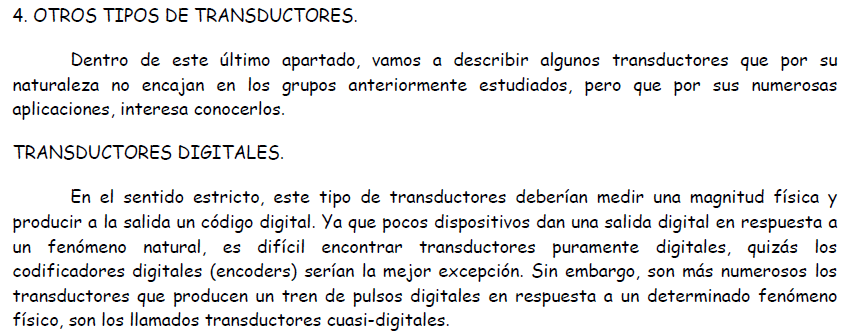 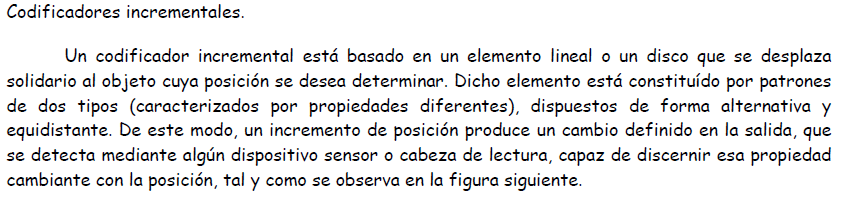 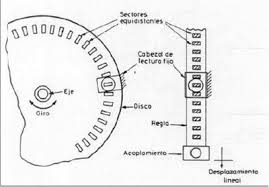 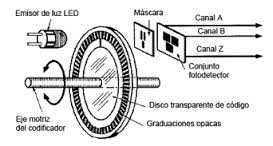 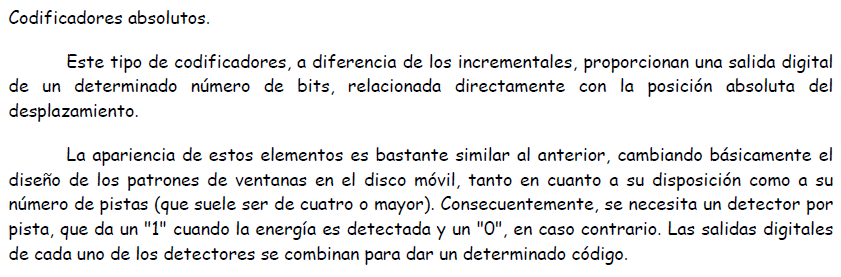 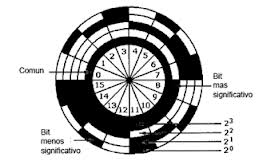 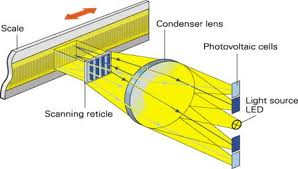 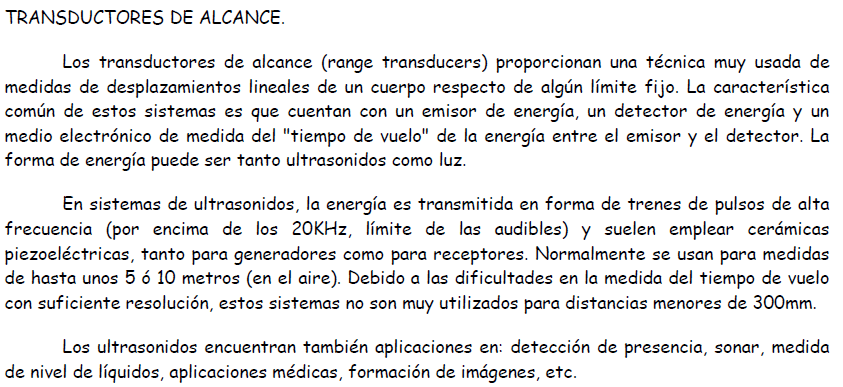